Тема выступления :
Применение дистанционных технологий обучения для учащихся – детей с ограниченными физическими возможностями в рамках единой образовательной информационной среды
Автор:
Педагог-психолог
Дручек А.К.
Московская область г. Королёв – 21.10.2009
Цель и задачи проекта
Цель: разработка научно обоснованного научного проекта по интеграции детей – инвалидов в общеобразовательные школы с их последующей социализацией в обществе.
Задачи:
Разработка концептуальной модели процесса интеграции детей – инвалидов в общеобразовательное учреждение.
Обобщение отечественного и зарубежного опыта по проблеме интеграции.
Создание банка данных детей – инвалидов г. Королёва.
Анализ полученных данных с учётом:
а) места регистрации, пола и возраста;
б) социального статуса;
в) нозологических форм заболевания и физических недостатков.
5. Анализ процесса интеграции детей – инвалидов по данным банка
6. Анализ существующей системы интеграции в Московской области:
        а) изучение опыта работы муниципальных систем образования по интеграции детей – инвалидов в различные типы образовательных учреждений;
       б) изучение кадрового обеспечения и уровень подготовки учителей, педагогов и воспитателей общеобразовательных учреждений при работе с детьми - инвалидами
7. Изучение психологической готовности «раннего партнёрства» детей – инвалидов, а также их родителей и здоровых детей в процессе учебно-воспитательной деятельности.
8. Анализ существующих критериев отбора детей – инвалидов для их интеграции в образовательном учреждении.
9. Разработка форм интеграции детей – инвалидов с учётом критериев здоровья, уровня учебной подготовки, психологического и социального статуса ребёнка.
10. Разработка учебных программ и научно-методических рекомендаций, по формированию психологической готовности «равного партнёрства» для родителей, учителей и воспитателей. 
11. Разработка программ и учебно-методических пособий для целевой подготовки учителей школы.
12. Разработка статуса «модель специалиста» психолога и педагога школы с учётом действующей системы процесса интеграции детей – инвалидов
13. Предоставление детям с ограниченными физическими возможностями получения полного среднего образования в рамках государственной программы.
14. Психологическое сопровождение ребёнка с учётом его индивидуальной социально – психологической природы и физического здоровья, своевременное выявление и профилактика возможных психологических проблем.
15. Оказание психологической помощи в выборе возможных профессий; обеспечение психологической поддержки детей для проведения работ по их дальнейшей социализации в рамках программы дистанционного обучения;
16. Создание среды общения для организации процессов общественной жизнедеятельности детей.
Суть и смысл проекта:
Помощь в социальной адаптации детей – инвалидов.
 Создать школу дистанционного обучения детей – инвалидов.
 Дать возможность детям – инвалидам получить полное среднее образование.
Показателями эффективной адаптации детей с ограниченными физическими возможностями могут считаться следующие:
изменение социальной микросреды;
сформированные личностные потребности ребёнка, приводящие к позитивному изменению структуры личности;
вовлечённость детей в жизнь общества;
сотрудничество родителей, педагогов и психологов в процессе социально-педагогической адаптации;
системность и целостность проводимой работы.
Этапы реализации проекта
Планируемые и возможные позитивные изменения. 
Создать модель школы дистанционного обучения детей – инвалидов с ограниченными физическими возможностями.
Таким образом, осуществив защиту прав ребёнка – инвалида на получение образования, повысить его социальную защищённость
       Раскрыть творческий потенциал для дальнейшей профессиональной подготовки.
Цели на период реализации проекта:
 Создание контуров программы дистанционного обучения.
 Выявление причин, мешающих реализации проекта.
 Выстраивание системы обучения.
 Выстраивание системы психолого-педагогической поддержки.
 Активизация инноваций на базе дистанционного обучения.
Характеристика задела.

Наличие квалифицированных педагогических кадров, психологов.
Наличие материально-технической базы и оборудования для проведения обучения.
Ожидаемый результат:
Предоставление условий детям с ограниченными физическими возможностями и сохранным интеллектом получения полного среднего образования в рамках государственной программы.
Психологическое сопровождение в ходе всего дистанционного учебно-воспитательного процесса.
Оказание психологической помощи в выборе возможных профессий и в рамках социализации.
Создание среды общения.
Минимально-необходимые условия для реализации проекта:
Правовое. Приказ об открытии дистанционного образовательного учреждения . Принятие соответствующих постановлений Администрацией города и Отделом Образования.
Управленческое. Кадровое заполнение согласно штатному расписанию.
Финансовое. Финансирование по нормативам.
Кадровое. Переподготовка необходимых специалистов.
Научно-методическое. Создание специальных программ для обучения.
Подготовка специализированного рабочего места с учетом особенностей ребенка.
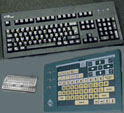 Клавиатуры специальные, большие

Специальные клавиатуры, предназначенные для детей с последствиями ДЦП, имеющих моторные нарушения высокой степени.
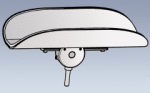 Регулируемый горизонтальный подлокотник

Подлокотник, допускающий возвратно-поступательные горизонтальные движения, удобен для людей с различными видами патологий.
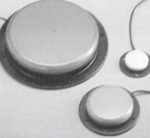 Выносные компьютерные кнопки

С помощью таких кнопок удобно выполнять часто используемые команды.
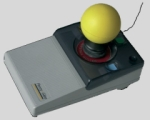 Джойстик

Сочетает в себе функции мыши и джойстика.
Описание условий реализации проекта.

Педагогический коллектив школы и психологи «Центра дополнительного образования» работающие в системе межведомственных связей.
Педагогические кадры способные воплотить идею.
Создание среды для успешного обучения детей.
Формирование базы методического обеспечения дистанционного обучения детей.
Условия для успешного обучения детей.

Соответствие требований, предъявляемых ребёнку особенностям его физического развития.
Методика обучения соответствующая особенностям физического развития детей.
Благоприятный семейный климат.
Понимание со стороны учителей
Спасибо за внимание!